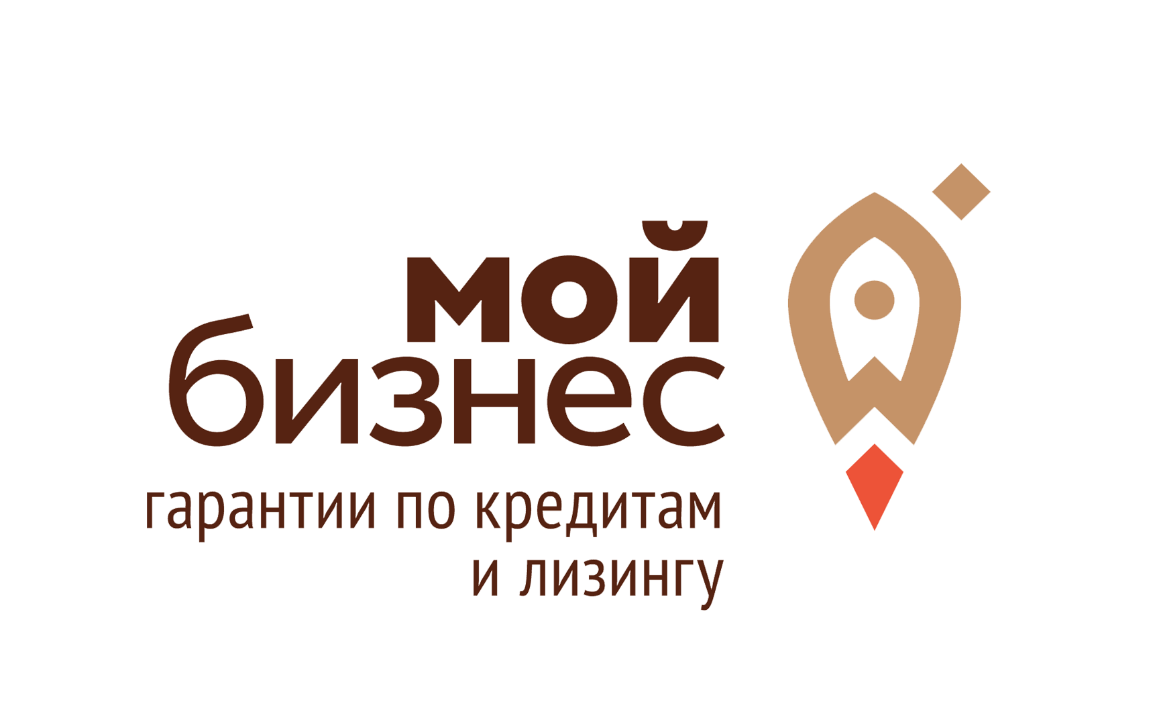 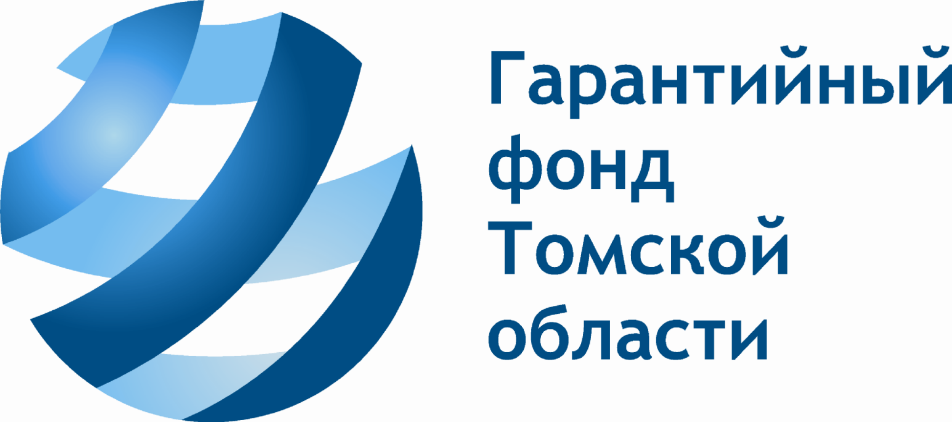 П О Р У Ч И Т Е Л Ь С Т В А
Малому и среднему бизнесу
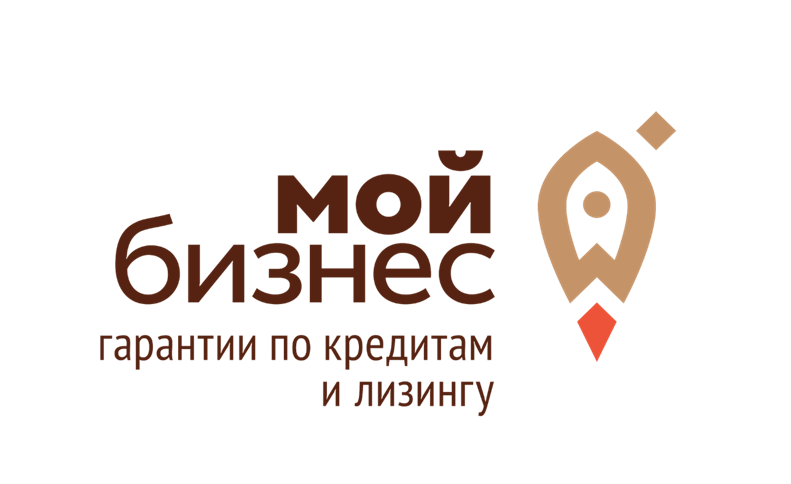 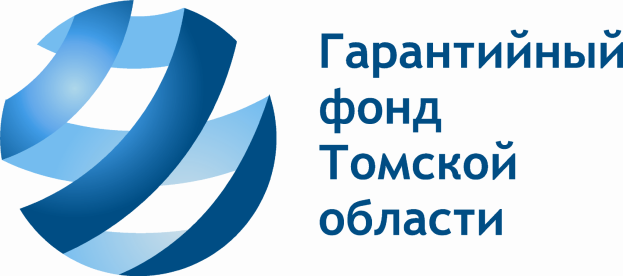 Поручительства по кредитам, банковским гарантиям
Получено кредитов: 5 млрд. 135 млн. 614 тыс. руб.
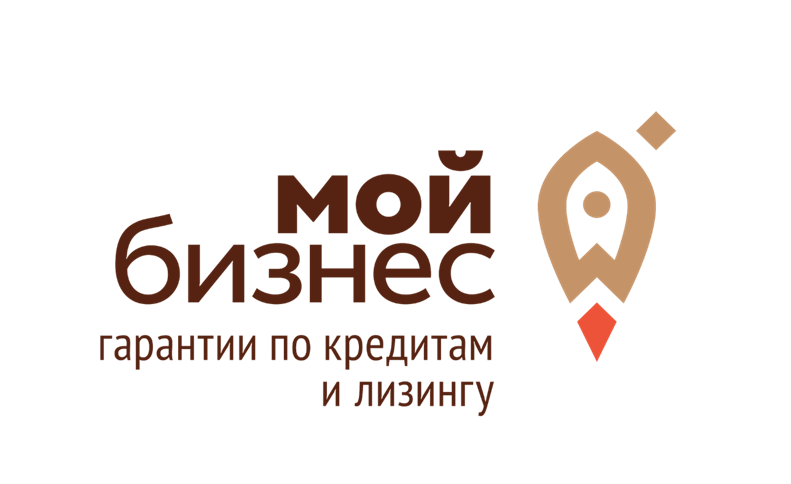 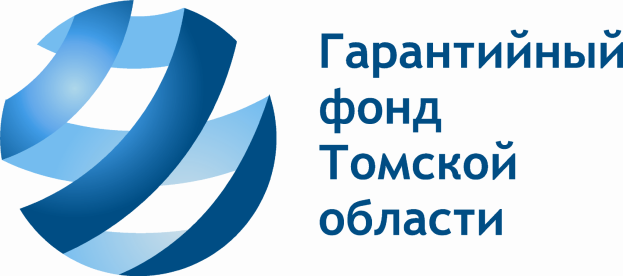 Поручительство Фонда выдается субъектам малого и среднего предпринимательства:
зарегистрированным и состоящим на налоговом учете на территории Томской области;
осуществляющим хозяйственную деятельность не менее 3 (трех) месяцев;
осуществляющие хозяйственную деятельность в соответствии с 209-ФЗ «О развитии малого и среднего предпринимательства в Российской Федерации»;
не имеющим нарушений условий ранее заключенных кредитных договоров за последние 3 (три) месяца;
не имеющим просроченной задолженности по налогам, сборам и иным обязательным платежам в бюджетную систему Российской Федерации;
в отношении которых в течение двух лет не применялись процедуры несостоятельности (банкротства), либо санкции в виде аннулирования или приостановления действия лицензии;
предоставившим не менее 50% обеспечение исполнения обязательств перед Банком в части возврата привлекаемого кредита;
зарегистрированным в Едином реестре субъектов малого и среднего предпринимательства
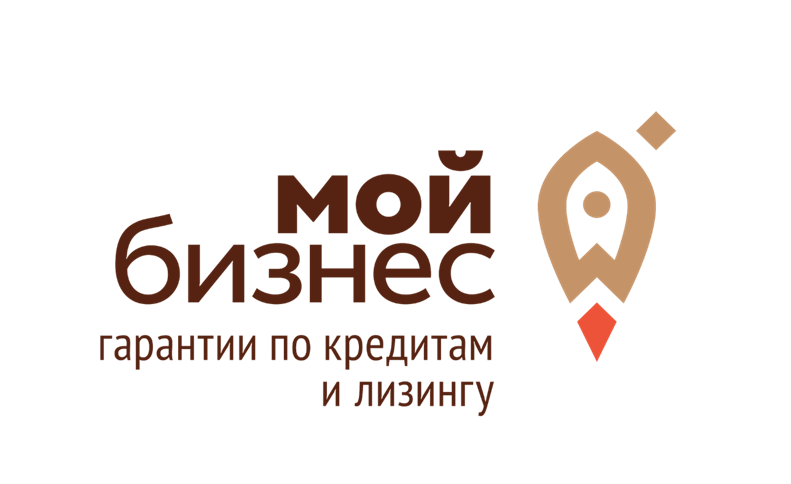 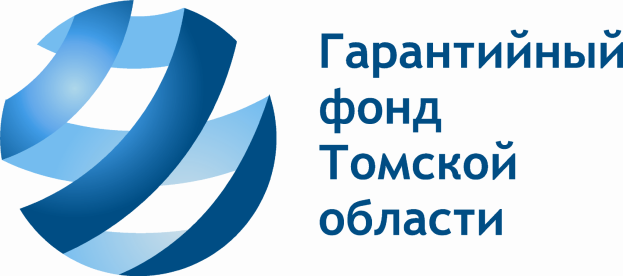 Поручительство Фонда предоставляется для:
реализации инвестиционного проекта, 
	в том числе: 
на приобретение основных средств,
 материально-технических ценностей, 
сырья, комплектующих, 
пополнение оборотных средств;
выдачи займов потребительскими кооперативами 
	(в т.ч. сельскохозяйственными).
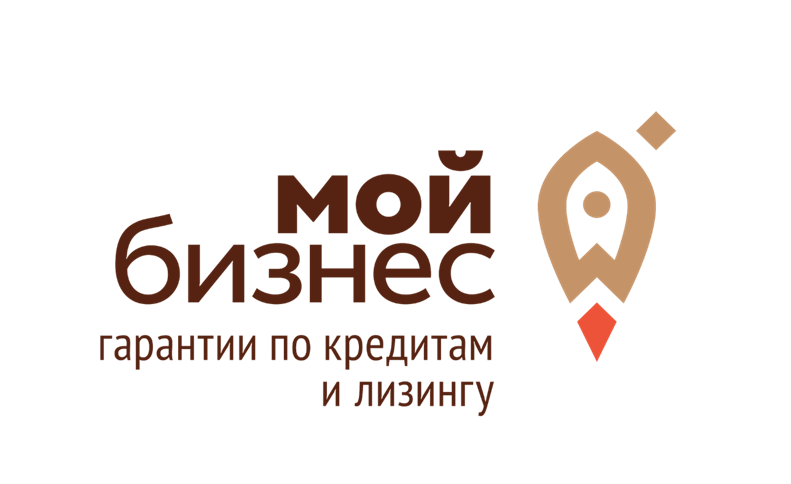 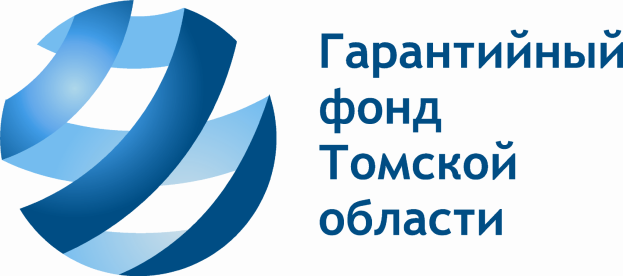 Поручительство Фонда не выдается организациям:
являющимся кредитными организациями, страховыми организациями (за исключением потребительских кооперативов), инвестиционными фондами, негосударственными пенсионными фондами, профессиональными участниками рынка ценных бумаг, ломбардами;

осуществляющими предпринимательскую деятельность в сфере игорного бизнеса;

являющимися в порядке, установленном законодательством РФ о валютном регулировании и валютном контроле, нерезидентами РФ, за исключением случаев, предусмотренных международными договорами РФ;

осуществляющим производство и реализацию подакцизных товаров, а также добычу и реализацию полезных ископаемых, за исключением общераспространенных полезных ископаемых;

являющимся участниками соглашений о разделе продукции;

отсутствующим в Едином реестре малого и среднего предпринимательства.
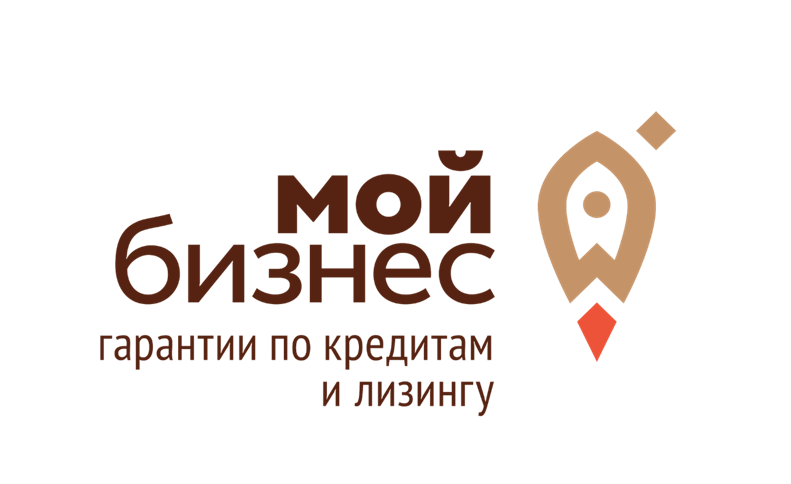 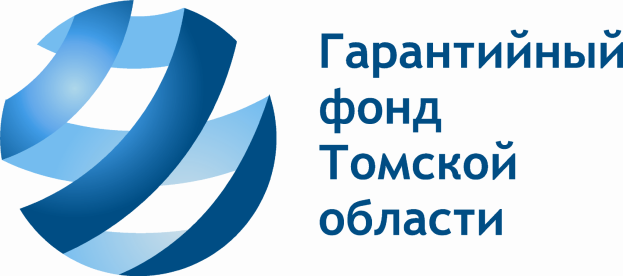 Размер поручительств
Совокупный объем поручительств Фонда, одновременно действующий в отношении одного Заемщика или группы связанных Заемщиков не может превышать 25 000 000 (Двадцать пять миллионов) рублей.

Размер одного поручительства Фонда не может превышать 50% от суммы обязательств Заемщика в части возврата фактически полученной суммы кредита (банковской гарантии).

Поручительство Фондом предоставляется на платной основе, вознаграждение составляет от 1 % годовых от суммы поручительства. Оплата вознаграждения производится единовременно или ежегодно в соответствии с графиком.
Вознаграждение (1% годовых от суммы поручительства)
Заявка на кредит
залог > 50%
Заявка на предоставление
за подписью банка и заемщика
Решение 
наблюдательно Совета 
о предоставлении поручительства
Оценка залога 
и финансового состояния
 заемщика
Банк / 
Лизинговая 
компания
Заемщик –
Субъект МСП
Гарантийный фонд 
Томской области
Кредит / предмет лизинга
Трехсторонний договор поручительства,
Субсидиарная ответственность, не более 25 млн. рублей, Срок не более 5 лет.
Механизм предоставления поручительств по банковским гарантиям / кредитам / договорам лизинга
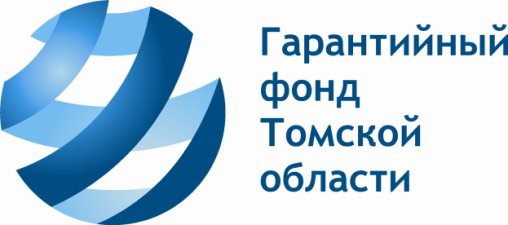 Предприниматель обращается в БАНК / Лизинговую компанию за получением кредита / банковской гарантии / лизинга  по программе ФОНДА;
 БАНК / Лизинговая компания рассматривает заявку и в случае ее одобрения, но недостаточности залогов у Предпринимателя готовит совместное обращение в ФОНД на предоставление поручительства ФОНДА;
 БАНК, ФОНД, Предприниматель заключают договор поручительства и Предприниматель оплачивает вознаграждение Фонду;
БАНК выдает кредит / банковскую гарантию под поручительство ФОНДА. Лизинговая компания оформляет договор финансовой аренды (лизинга) под поручительство Фонда.
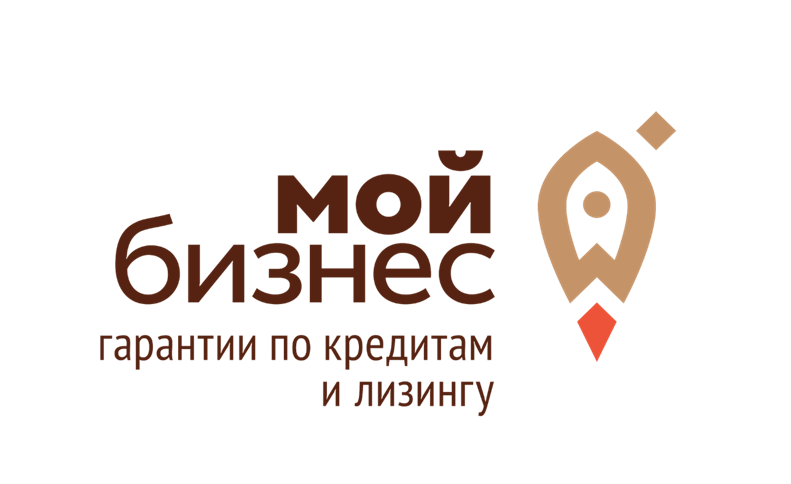 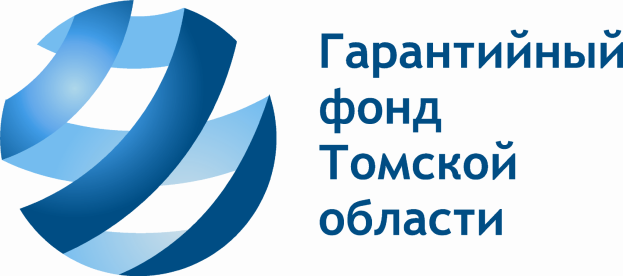 Банки и организации, работающие по программе 
Гарантийного фонда
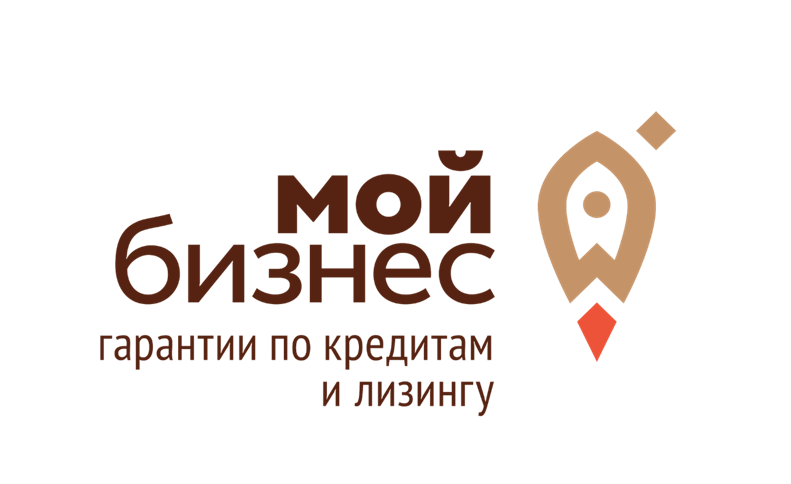 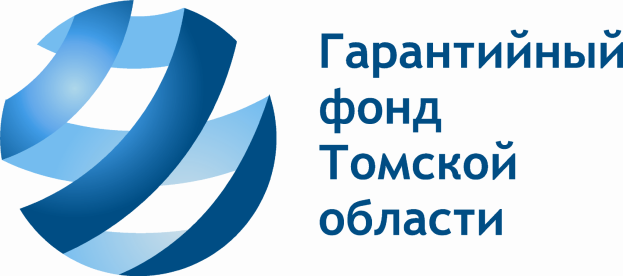 П О Р У Ч И Т Е Л Ь С Т В А
Малому и среднему бизнесу
Адрес: 634021, г.Томск, ул.Енисейская, д.37, оф.207, 211Почтовый адрес: 634021, г.Томск, а/я 3109Телефон: (3822) 71-31-20, 98-40-45, 98-40-42E-mail: gf@gf-tomsk.ru  Сайт: www.gf-tomsk.ruВКонтакте: https://vk.com/id402189266